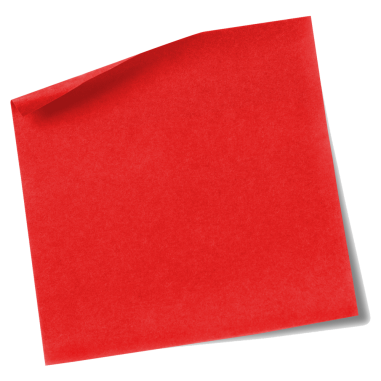 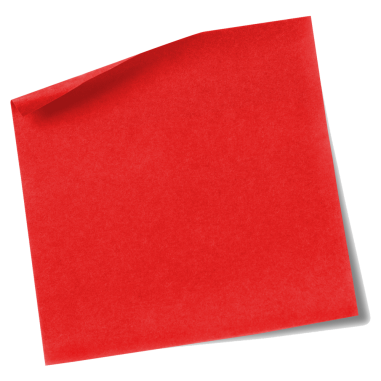 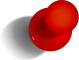 Has it stuck?
Work your way through the post it note questions. Lets see what knowledge has stuck. Any gaps should guide your revision. 
GREEN – Core Knowledge  AMBER – Good Knowledge  RED - Advanced
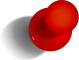 Who had the strongest claim to the throne and why?
Why was John forced to sign the Magna Carta?
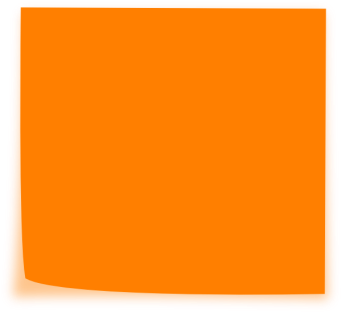 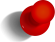 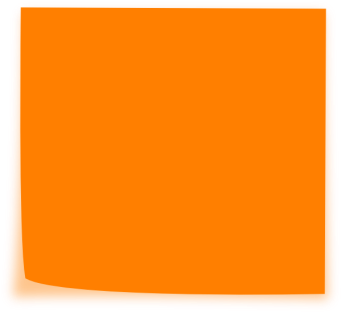 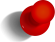 Who were the four contenders to the throne?
Why did King John fall out with the Pope?
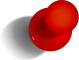 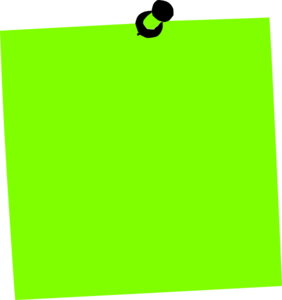 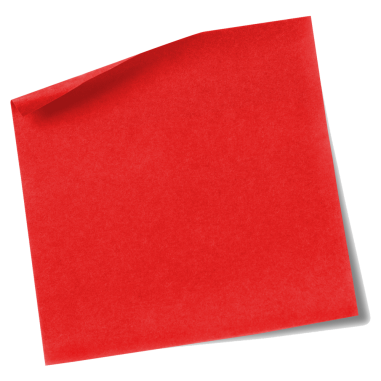 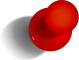 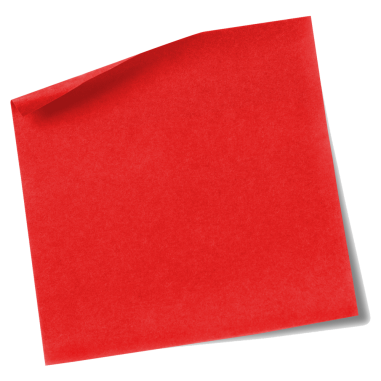 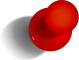 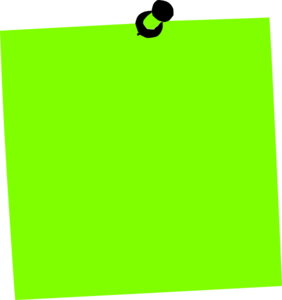 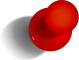 William gained control mostly through violence and oppression. How far do you agree?
When did Edward the Confessor die?
Why did the Black Death lead to discrimination against Jewish people?
Who was King John’s brother and predecessor?
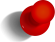 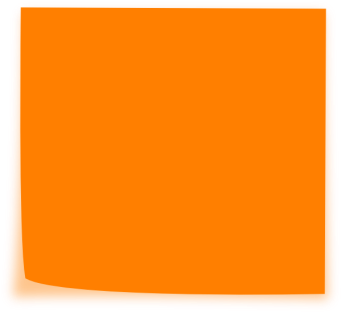 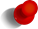 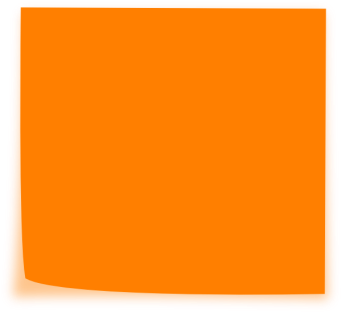 Give an example of a way in which people tried to treat the Black Death
What were the benefits of this model?
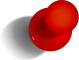 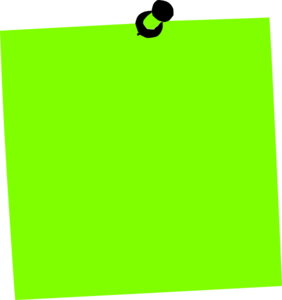 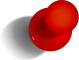 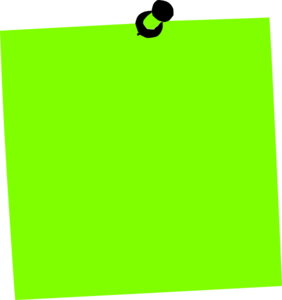 What were the first castles built in England called?
What kind of insect caused the Black Death to spread?
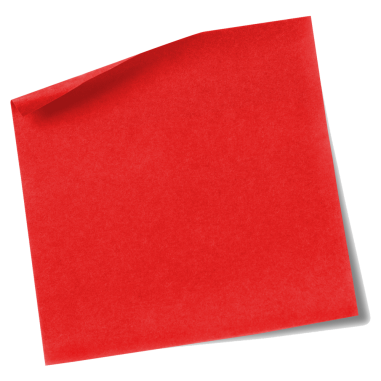 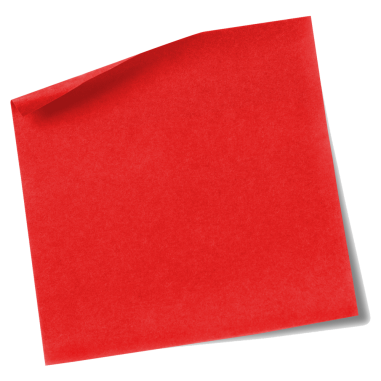 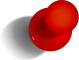 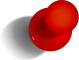 To what extent was The Peasants’ Revolt caused by the long term consequences of the Black Death
Why did tensions between Becket and the King escalate?
All the topics!
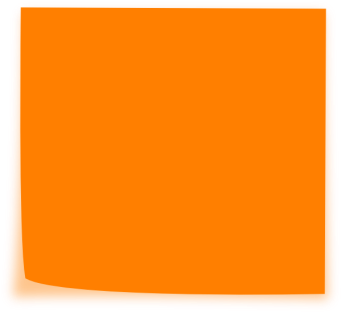 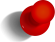 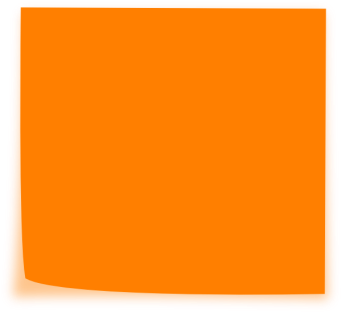 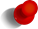 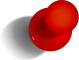 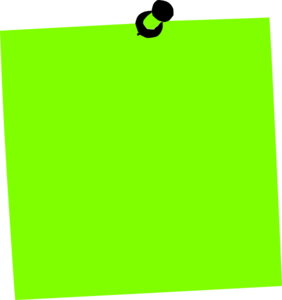 What was the name of the attempt by the King to assert control over the Church?
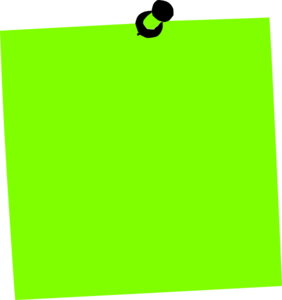 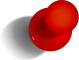 What was the trigger event of the Peasants’ Revolt?
Who was King when Thomas Becket was Archbishop of Canterbury?
Who was the leader of the Peasants’ Revolt?